소재 수치 해석 HW#6
20090687 김상헌
Enthalpy of mixing 회귀분석
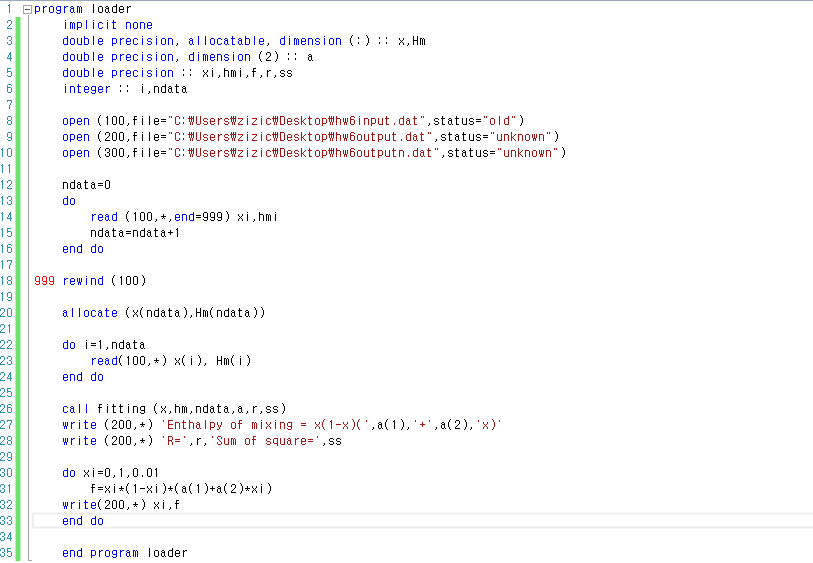 Enthalpy of mixing 회귀분석
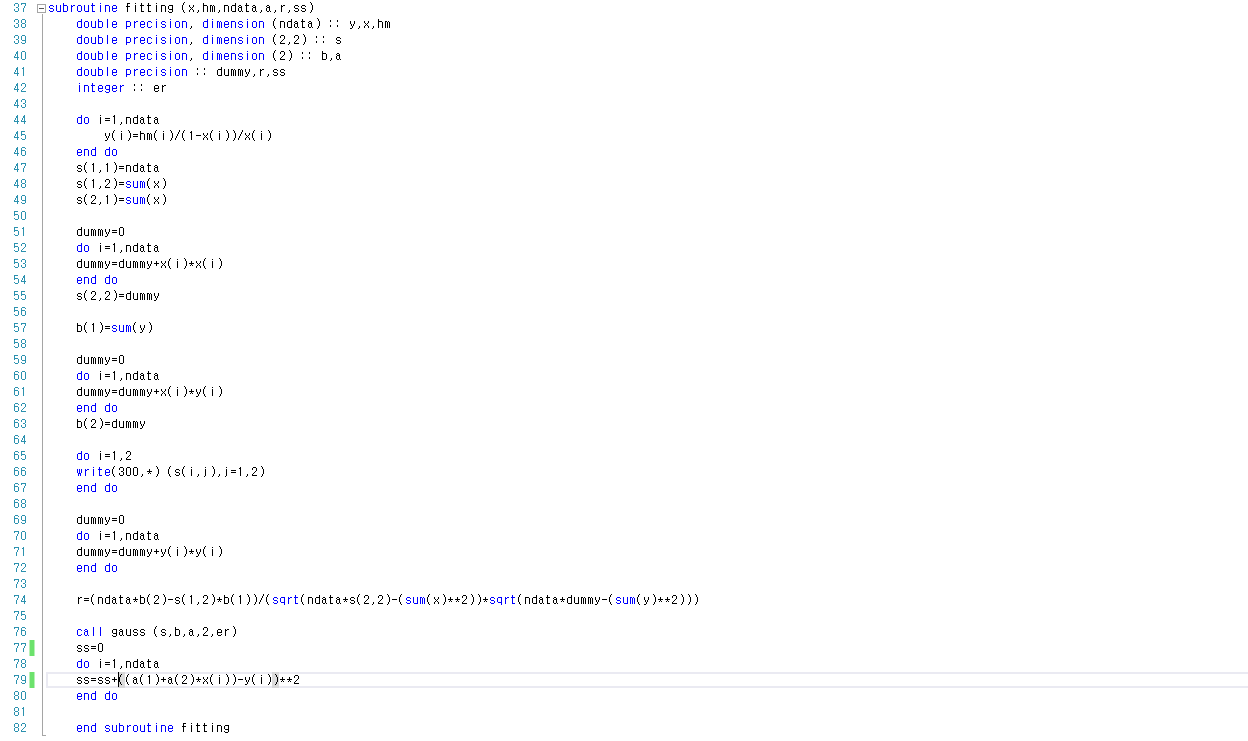 회귀분석 결과값
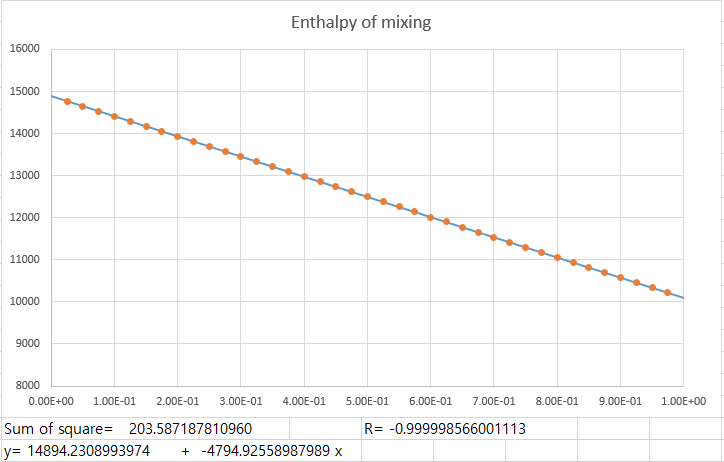 회귀분석 결과값
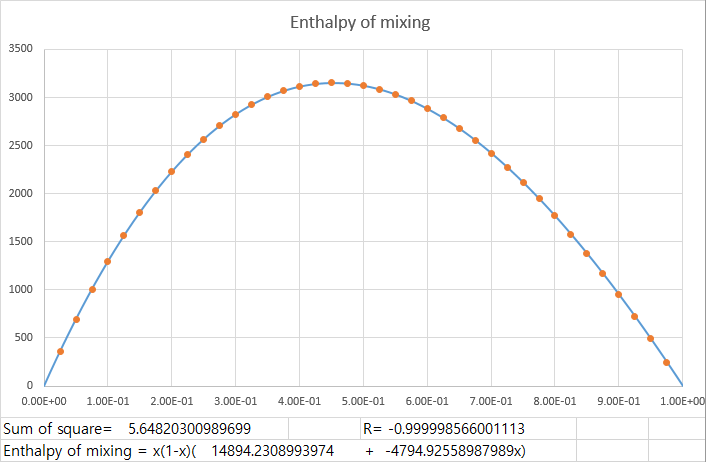 엑셀 사용 주의점
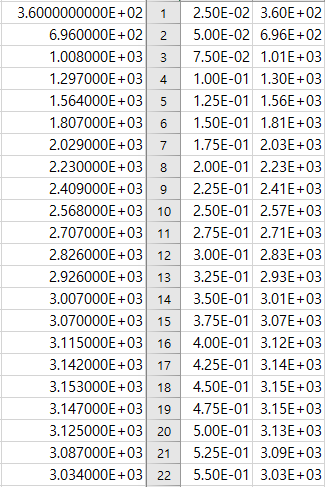 Default 값이 10^-3에서 반올림 -> 엑셀을 계산 혹은 law데이터를 줄 때 오차가 늘어남
확인하고 엑셀에서 표시  자리수를 늘려주자